Обучение чтению графиков
и методика обучения решению задач 
на соответствие графиков и функций.












24.11.2014
1
Согласно кодификатора требований к уровню подготовки обучающихся, 
выпускники 9 класса должны уметь: 
выполнять задания на сопоставление графиков   
  функций и их формул; 
- знать особенности расположения в координатной плоскости графиков функций у=кх+в и у=к/х в зависимости значения коэффициентов, входящих в формулу, квадратичной функции в зависимости от знаков а и D и коэффициентов в,с.
2
График какой из приведенных ниже функций
 изображен на рисунке?
ВЕРНО!
3
График какой из приведенных ниже функций
 изображен на рисунке?
ВЕРНО!
4
График какой из приведенных ниже функций
 изображен на рисунке?
ВЕРНО!
5
Найдите значение а по графику 
функции  у = aх2 + bx + c, 
изображенному на рисунке.
Подсказка
ВЕРНО!
6
[Speaker Notes: Если нажать на прямоугольник «Подсказка» - переход на следующий слайд с разбором решения задания.
Если нажать на кнопку «Далее» - переход с следующему заданию.]
Рассмотрим, как можно
получить график функции:
у = х2
у0
х0
7
Найдите значение b по графику 
функции  у = aх2 + bx + c, 
изображенному на рисунке.
Подсказка
ВЕРНО!
8
[Speaker Notes: Если нажать на прямоугольник «Подсказка» - переход на следующий слайд с разбором решения задания.
Если нажать на кнопку «Далее» - переход с следующему заданию.]
9
Найдите значение а по графику 
функции  у = aх2 + bx + c, 
изображенному на рисунке.
Задание 17
(№ 198325)
ВЕРНО!
10
Найдите значение b по графику 
функции  у = aх2 + bx + c, 
изображенному на рисунке.
Задание 17
(№ 198326)
ВЕРНО!
11
Найдите значение c по графику 
функции  у = aх2 + bx + c, 
изображенному на рисунке.
ВЕРНО!
12
[Speaker Notes: Если нажать на прямоугольник «Подсказка» - переход на следующий слайд с разбором решения задания.
Если нажать на кнопку «Далее» - переход с следующему заданию.]
Найдите значение c по графику 
функции  у = aх2 + bx + c, 
изображенному на рисунке.
ВЕРНО!
13
Найдите значение а по графику 
функции  у = aх2 + bx + c, 
изображенному на рисунке.
ВЕРНО!
14
Найдите значение b по графику 
функции  у = aх2 + bx + c, 
изображенному на рисунке.
ВЕРНО!
15
Найдите значение c по графику 
функции  у = aх2 + bx + c, 
изображенному на рисунке.
ВЕРНО!
16
Найдите значение k 
              по графику функции               , 
изображенному на рисунке.
ВЕРНО!
17
На одном из рисунков изображен график 
                 функции   
             Укажите номер этого рисунка.
1
3
ВЕРНО!
2
4
18
На одном из рисунков изображен график 
                                        функции   
 Укажите номер этого рисунка.
3
1
ВЕРНО!
2
4
19
На одном из рисунков изображен график 
                     функции   
           Укажите номер этого рисунка.
2
4
3
1
ВЕРНО!
20
КОЭФФИЦИЕНТЫ
1)   a<0,  c>0
2)   a<0,  c<0
3)   a>0,  c<0
4)   a>0,  c>0
На рисунке изображены графики функций вида y=ax2​+bx+c. Установите соответствие между графиками функций и знаками коэффициентов a и c.
А
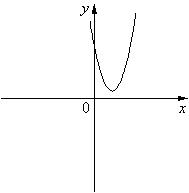 В
С
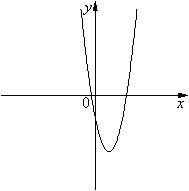 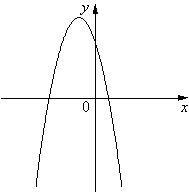 21
у=f(x)
D(у):
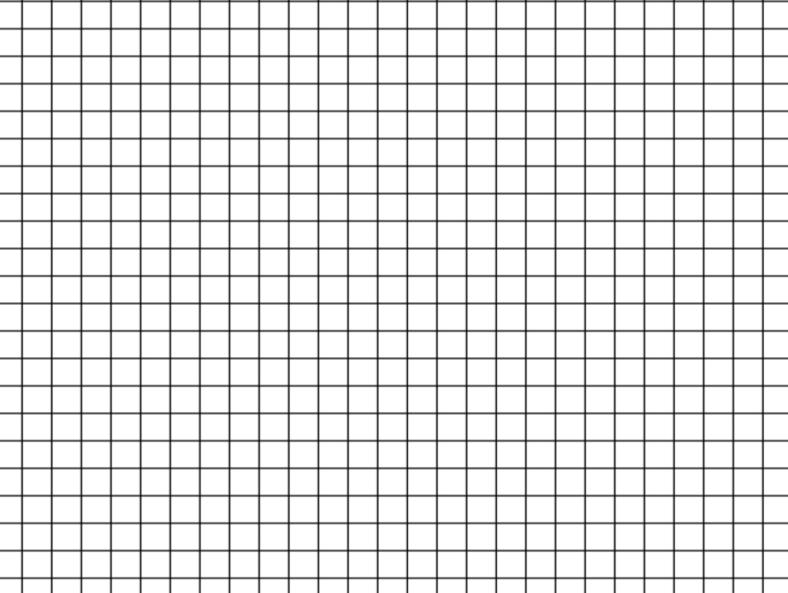 У
1
-7
1
Х
Проецируем весь график на Oх
22
у=f(x)
Е(у):
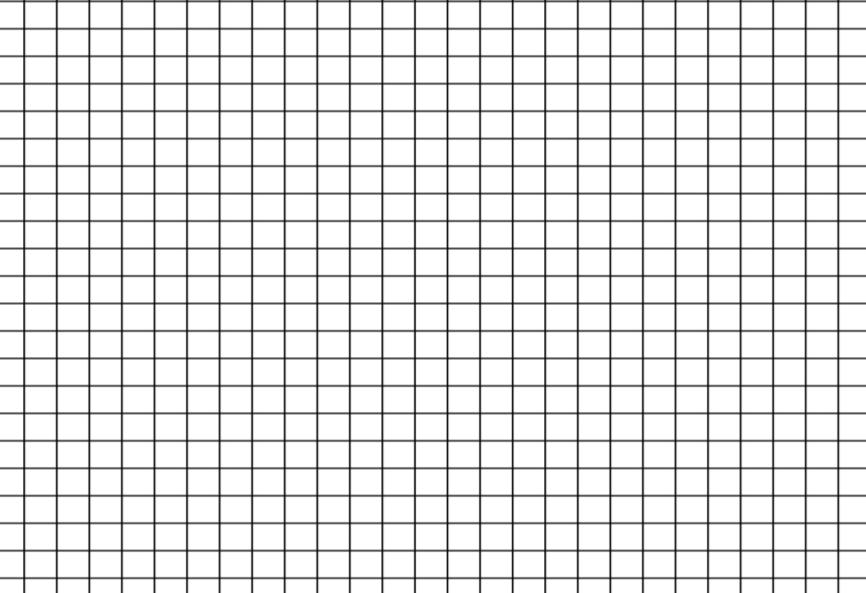 У
1
1
Х
-5
Проецируем весь график на Oу
23
у=f(x)
y >0
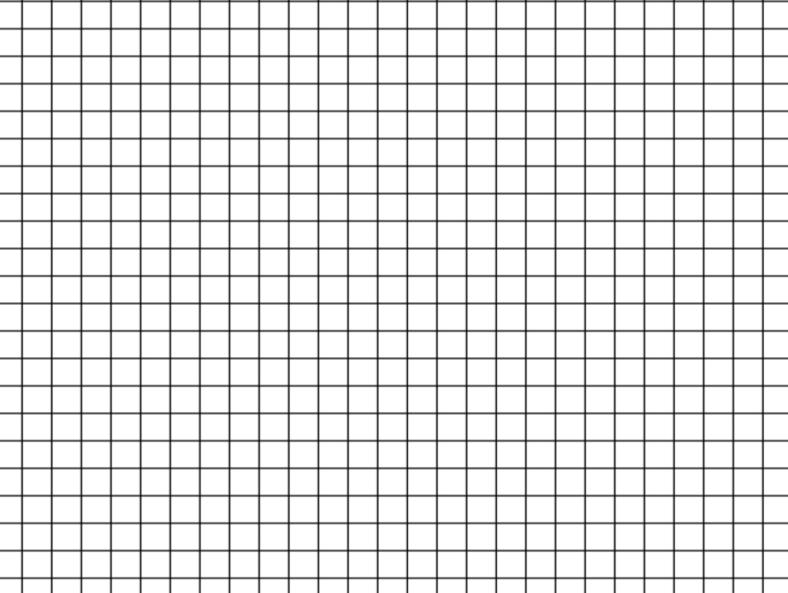 У
1
-6
3
5,5
1
Х
-2
Проецируем части графика, лежащие выше Ох на Ох.
24
у=f(x)
y < 0
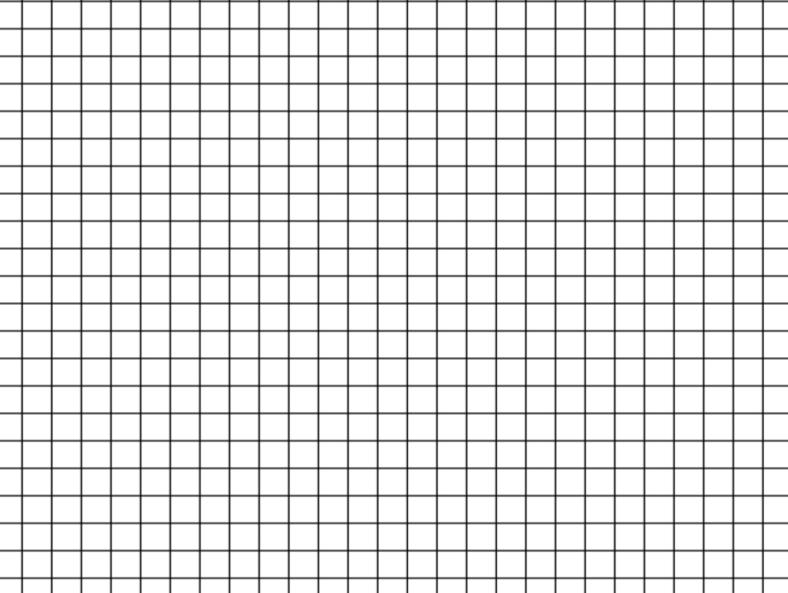 У
1
-7
3
1
Х
-6
6
Проецируем части графика, лежащие ниже Ох на Ох.
План
25
у=f(x)
y ↑
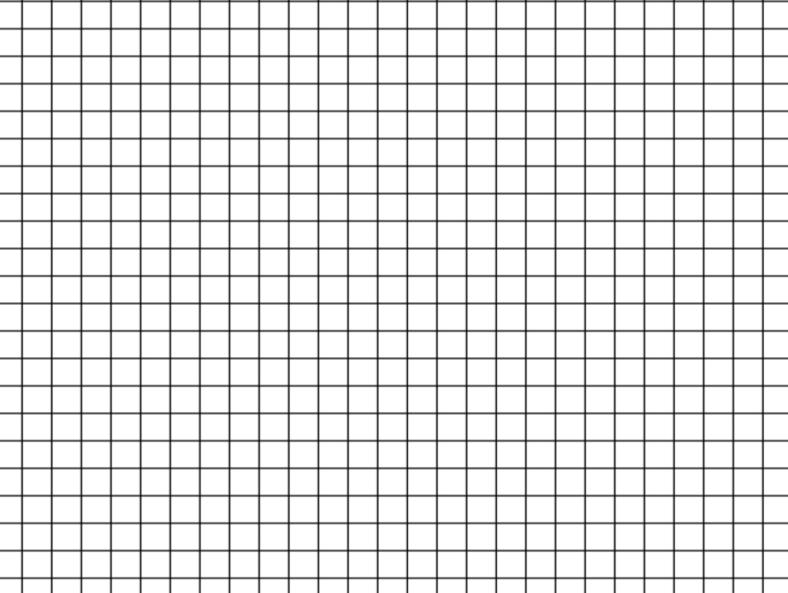 У
1
4
-7
1
Х
-4
-2
Проецируем части графика, «идущие вверх» слева 
на право на Ох.
План
26
у=f(x)
y ↓
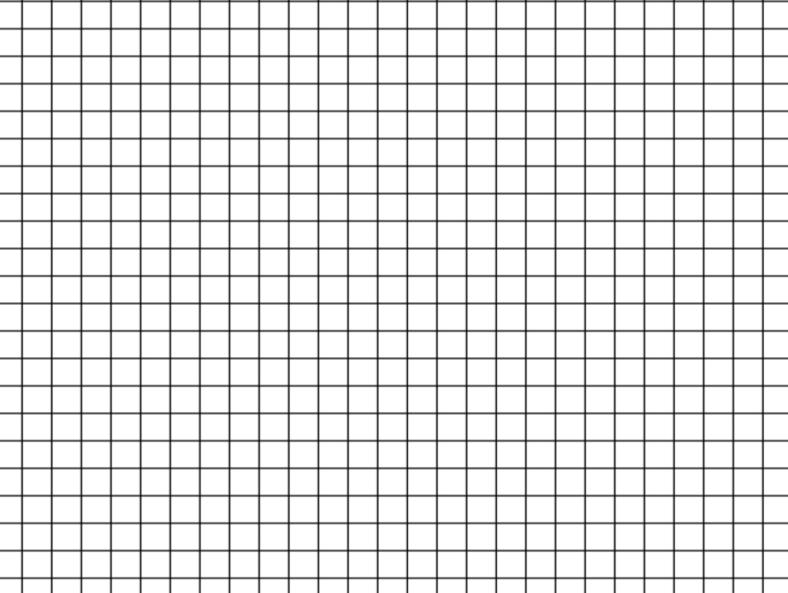 У
1
3
4
1
Х
-4
-2
Проецируем части графика, «идущие вниз» слева 
на право на Ох.
План
27
На рисунке изображен график функции y=f(x).
Какое из утверждений неверно?
неверно
у
3

2

1
1
f(0)= –0,5
у =f(x)
2
f(-2)>0
о
х
1         2         3        4
-2       -1
-1

-2

-3
Нулями функции 
являются числа 
         -0,5 и 3
3
На этом промежутке функция убывает
Функция 
возрастает на промежутке
4
28
На рисунке изображен график функции y=f(x), заданной на отрезке [-2; 4]
Какое из утверждений верно?
у
5
4
3
2
1
При х=-1 функция принимает 
наименьшее значение
1
у =f(x)
Функция убывает 
на промежутке
2
ВЕРНО!
о
-4   -3   -2   -1           1    2    3   4    5    6
х
-1
-2
-3
-4
-5
Функция принимает положительные значения
при
3
4
Областью значений 
служит промежуток
29
На  рисунке показан график некоторой функции y=f(x). 
Что можно сказать о функции?
ВЕРНО!
у
Четная.
Нечетная.
х
Ни четная, ни нечетная.
Все три высказывания неверны.
30
На  рисунке показан график некоторой функции y=f(x). 
Что можно сказать о функции?
у
Четная.
Нечетная.
ВЕРНО!
х
Ни четная, ни нечетная.
Все три высказывания неверны.
31
Используя график изменения атмосферного давления 
с 5 по 25 июля, определите, какое утверждение верно.
Атмосферное давление 
повышалось с 15 по 23 июля.
р, мм рт. ст.
1
755

750

745

740

735
Атмосферное давление 
было выше 745 мм рт. ст. 
с 7 по 19 июля.
2
Атмосферное давление 
было ниже 745 мм рт. ст. 
с 9 по 15 июля.
3
ВЕРНО!
5  7   9  11 13  15  17  19   21  23  25
4
Самое высокое давление 
было 7 июля.
Числа месяца
32
Велосипедист ехал первые 3 часа со скоростью 15км/ч,
А следующие три часа – со скоростью 10км/ч.
S
90
80
70
60
50
40
30
20
10
S
90
80
70
60
50
40
30
20
10
Какой график 
соответствует 
этим условиям?
3
1
0  1  2  3  4  5  6  7  8   9  t
0   1  2  3  4  5  6  7  8   9  t
S
90
80
70
60
50
40
30
20
10
S
90
80
70
60
50
40
30
20
10
2
4
Верно!
33
0   1  2  3  4  5  6  7  8   9  t
0   1  2  3  4  5  6  7  8   9  t
Туристы отправились с турбазы на озеро, провели там 2 ч и 
вернулись обратно. Какой из графиков описывает зависимость 
пройденного туристами расстояния от времени, которое они
провели в походе?
S

6

4

2
S

6

4

2
3
1
Верно!
0       1      2      3      4  t, ч
0       1      2      3      4  t, ч
S

6

4

2
S

6

4

2
4
2
0       1      2      3      4  t, ч
0       1      2      3      4  t, ч
34
На соревнованиях по плаванию в 25-метровом бассейне 
спортсмен проплыл 100-метровую дистанцию.
На рисунке изображен график зависимости расстояния между 
спортсменом и точкой старта от времени движения спортсмена. Определите, какое расстояние проплыл спортсмен за 40с.
S расстояние до старта, м
25

20

15

10

  5

  0
10 м
1
35 м
t, c
2
ВЕРНО!
10   20   30   40   50   60  70  80
3
60 м
4
93 м
35
На соревнованиях по плаванию в 50-метровом бассейне 
спортсмен проплыл 100-метровую дистанцию.
На рисунке изображен график зависимости расстояния между 
спортсменом и точкой старта от времени движения спортсмена. Определите, какое расстояние проплыл спортсмен за 50с.
S расстояние до старта, м
50

40

30

20

10

  0
20 м
1
ВЕРНО!
2
80 м
t, c
10   20   30   40   50   60  70  80
3
70 м
4
90 м
36
Плот плывет по реке. На рисунке изображен график его 
движения: по горизонтальной оси откладывается время 
движения t, по вертикальной – расстояние S, которое 
проплыл плот
S, км
  E



  D

  С
  

  В

  1
На каком участке пути скорость течения наибольшая?
ВЕРНО!
1
От А до В
2
От В до С
t, ч
От С до D
3
А
1       2        3        4       5        6
От D до E
4
37
Мяч подбросили вертикально вверх, и он упал на землю.
На рисунке изображен график зависимости высоты мяча 
                             над землей от времени полета. 
                             Используя график, выясните, сколько 
                             метров пролетел мяч за первые 3 с.
h, м
8

7

6

5

4

3

2

1
ВЕРНО!
1
9 м
2
8 м
3
6 м
t, с
4
10м
0      1       2       3      4
38
S, км
3


2


1
t, мин
0      10    20    30     40     50    60     70     80    90   100  110
Турист отправился из лагеря к озеру, отдохнул у озера и
вернулся обратно. На рисунке изображен график 
движения туриста (по горизонтальной оси откладывается
время, по вертикальной – расстояние, на котором 
находится турист от лагеря). Найдите скорость туриста 
на обратном пути, выразив ее в километрах в час.
39
На рисунке схематически изображены 
графики двух зависимостей:  

зависимости одной стороны 
     прямоугольника от длины другой его
     стороны при постоянной площади;

2) зависимости площади прямоугольника 
    от длины одной из его сторон при 
    постоянной длине другой.

            Какой из графиков является 
            графиком первой зависимости?
у
А
1
В
0
1
х
ВЕРНО!
40